Academic Libraries as Research Reproducibility Hubs
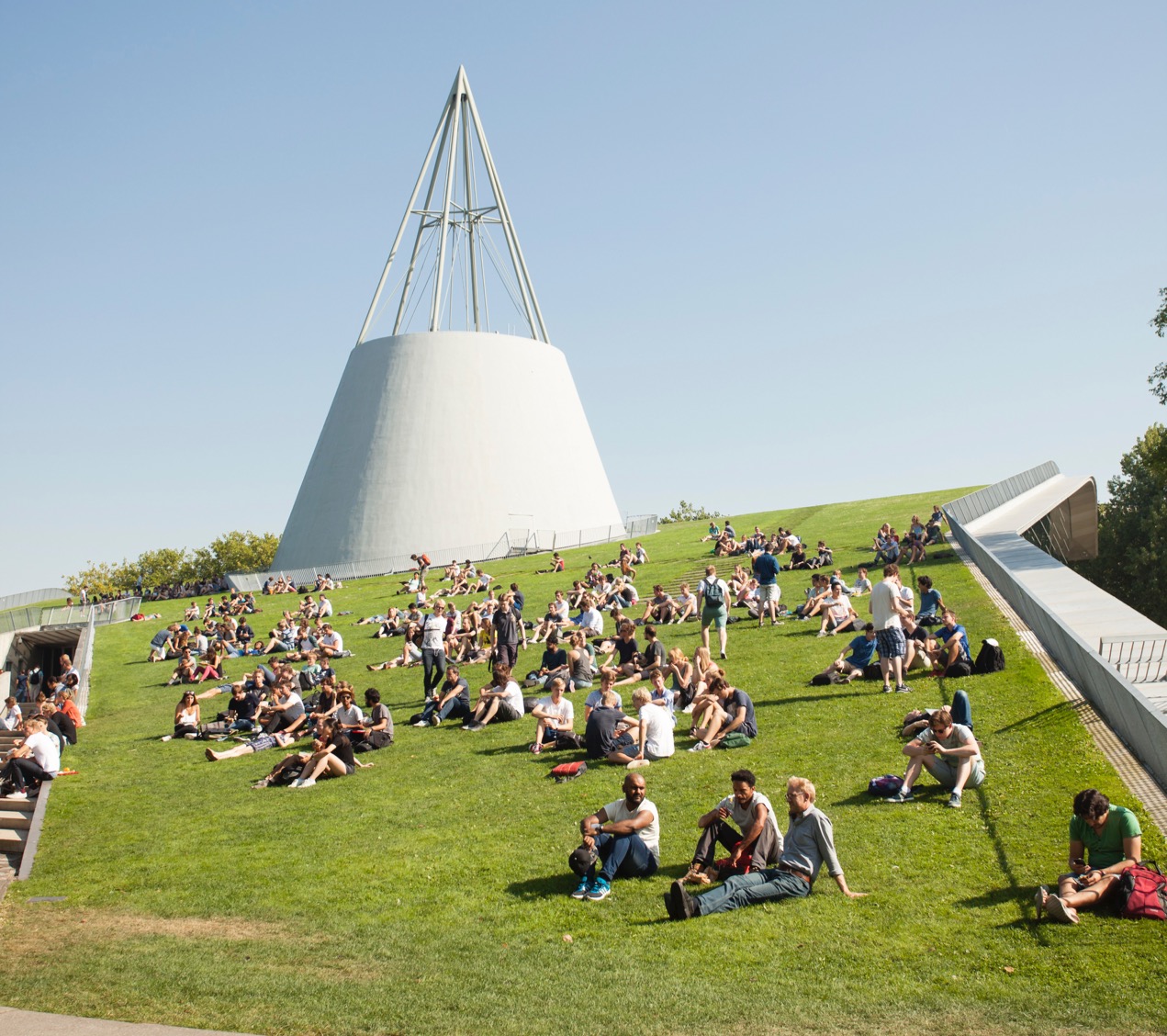 Marta Teperek
Data Stewardship Coordinator
TU Delft Library
DEFF Conference, 20 April 2018
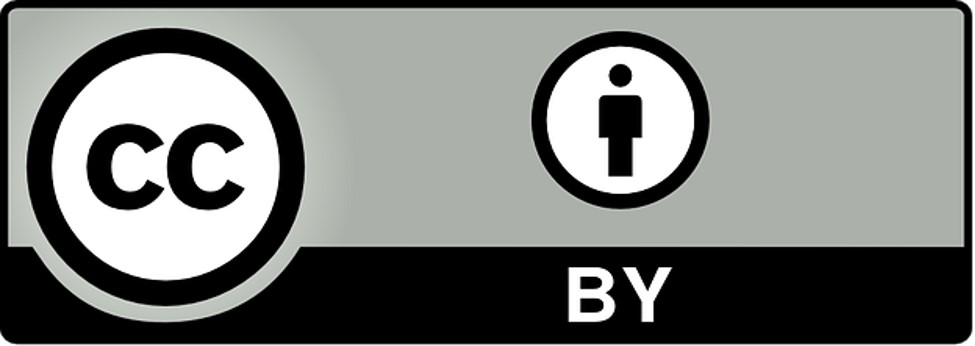 Outline of my talk
Background to TU Delft
Why should we care about research reproducibility?
TU Delft Library as a Research Reproducibility Hub
Slides available at: https://doi.org/10.5281/zenodo.1221415
Where is TU Delft? (Delft University of Technology)
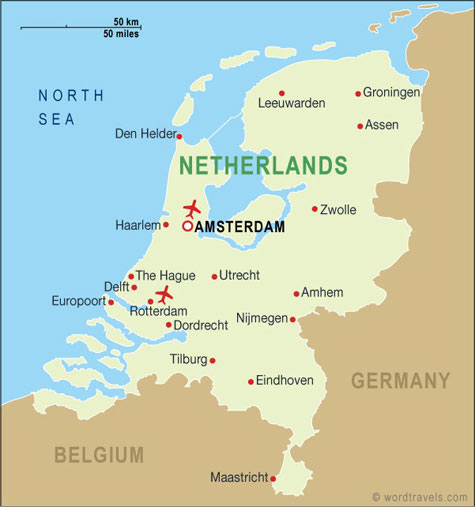 http://www.uniglobetravel.com/315/destination-guides/country/Netherlands#map
Where is TU Delft? (Delft University of Technology)
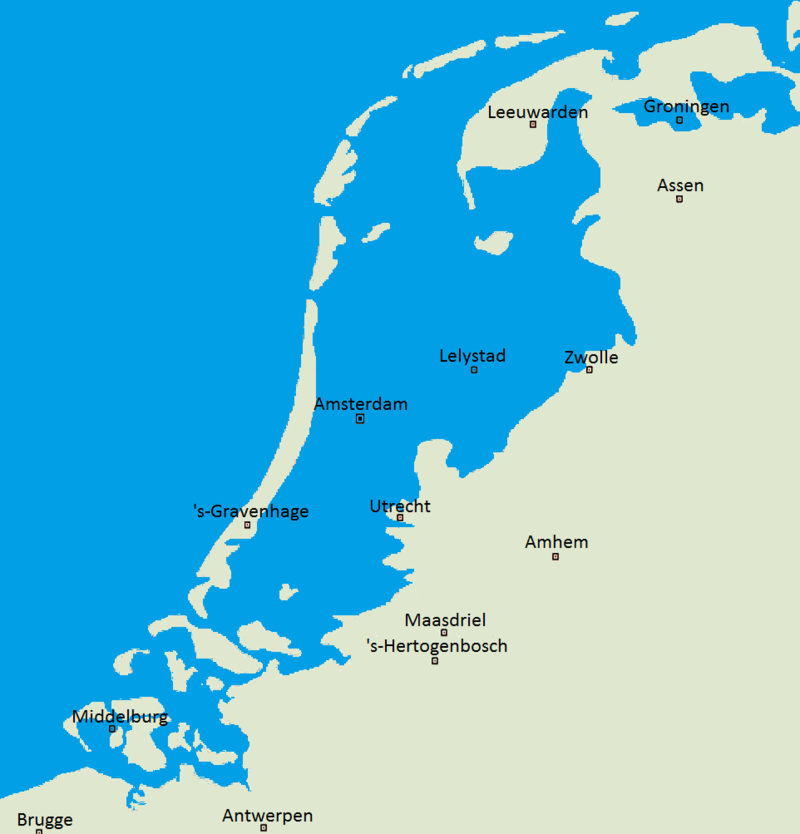 https://commons.wikimedia.org/w/index.php?curid=1922415
TU Delft - statistics
Research intensive: 
11th top beneficiary of H2020 funding in 2017
8 Faculties
5,000 employees
including PhD students 
19,000 students
Why TU Delft Library cares about research reproducibility?
Let’s think about some important discoveries
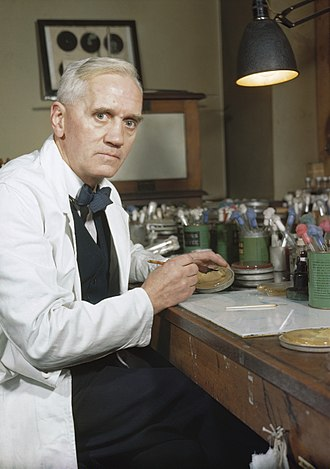 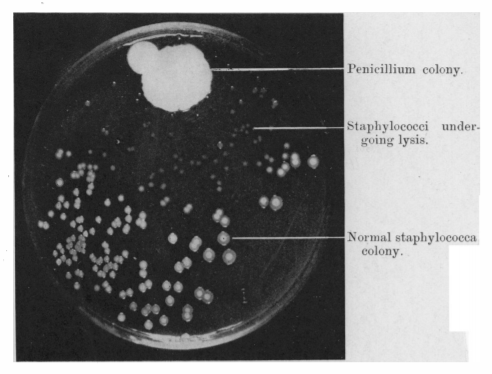 https://en.wikipedia.org/wiki/Alexander_Fleming
Br J Exp Pathol. 1929 Jun; 10(3): 226–236.
[Speaker Notes: FLeming’s photo: 
Fleming’s article: https://www.ncbi.nlm.nih.gov/pmc/articles/PMC2048009/pdf/brjexppathol00255-0037.pdf]
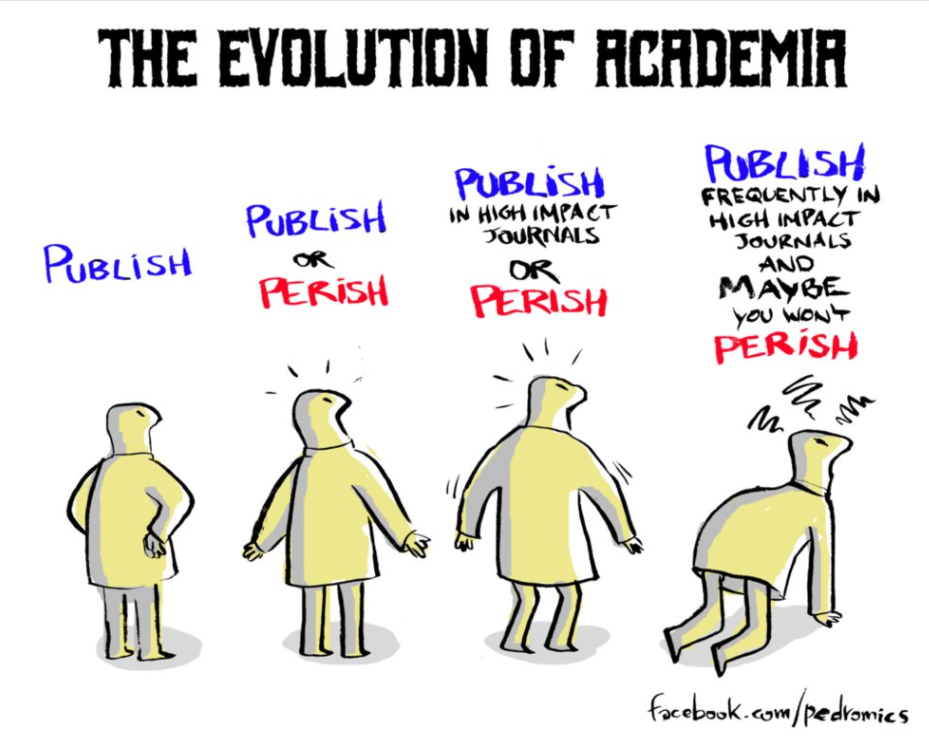 Copyright:
https://velica.deviantart.com/art/Publish-or-Perish-645355248
Pressure to publish “stories”
A
B
C
D
In reality, research rarely looks like a simple story
X
X
X
X
X
A
B
C
D
X
X
X
X
X
X
X
X
Pressure to publish positive results...
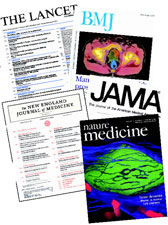 Design the study
Collect data
Analyze data as prespecified
Oops! P> 0.05?
Torture data until it confesses
Then, and only then… write the manuscript
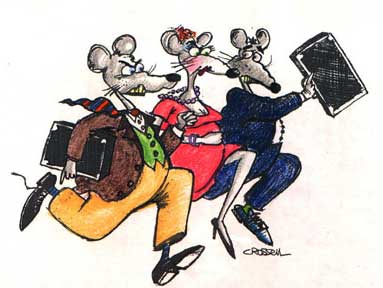 Adapted from:
Turner, Erick (2016): https://doi.org/10.6084/m9.figshare.3381379.v1
[Speaker Notes: Turner, Erick (2016): Peer review After Results are Known: Are we “PARKing” the Cart Before the Horse?. figshare. Presentation.
https://doi.org/10.6084/m9.figshare.3381379.v1]
“In many laboratories, the incentives to be first can be stronger than the incentives to be right.”
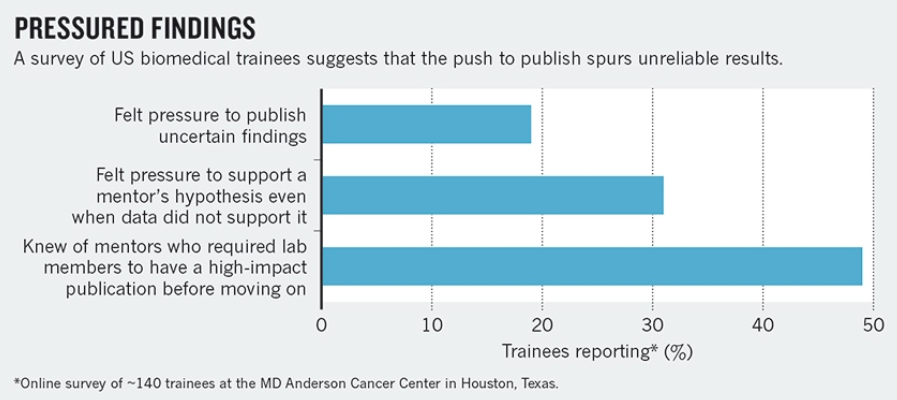 Nature 525, 25–27 (03 September 2015) doi:10.1038/525025a
[Speaker Notes: https://www.nature.com/news/robust-research-institutions-must-do-their-part-for-reproducibility-1.18259?WT.mc_id=TWT_NatureNews]
Some consequences
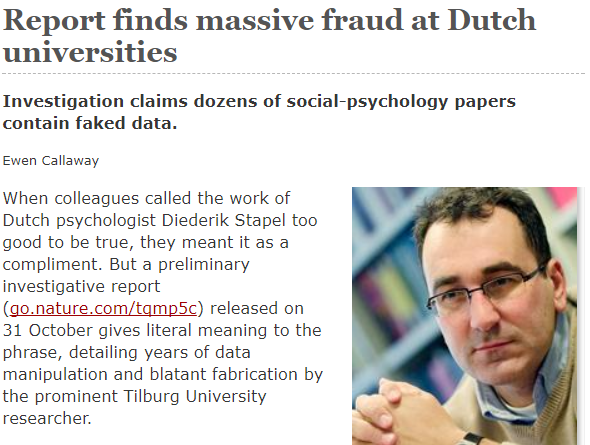 https://www.nature.com/news/2011/111101/full/479015a.html
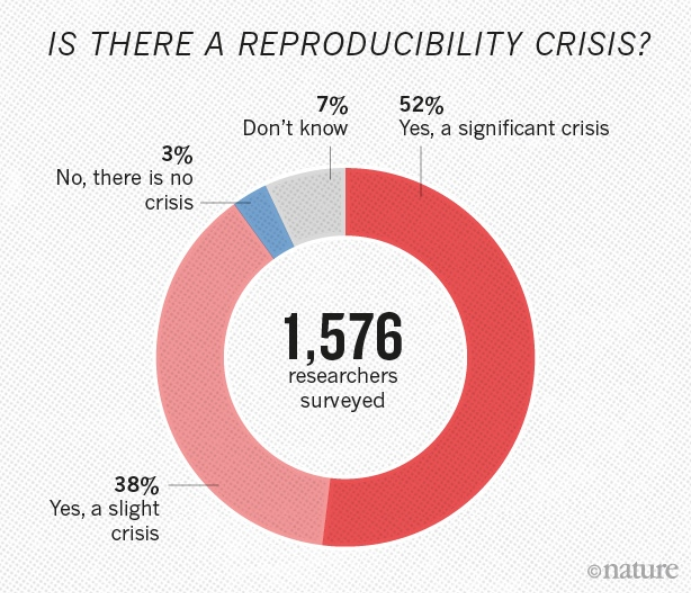 https://www.nature.com/news/1-500-scientists-lift-the-lid-on-reproducibility-1.19970
Real-life consequences
Example:
Erick Turner and colleagues looked into clinical trials of 12 antidepressant drugs:
Identified all premarketing trials (74)
Tracked each study into published literature
Full description of the study:
http://www.nejm.org/doi/full/10.1056/NEJMsa065779
FDA reports of all trials
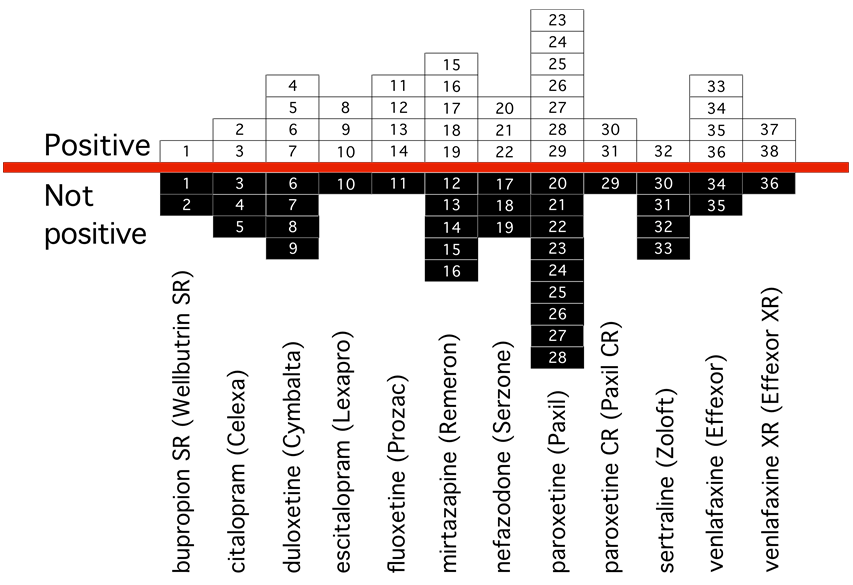 From Turner, Erick (2016): https://doi.org/10.6084/m9.figshare.3381379.v1
[Speaker Notes: Turner, Erick (2016): Peer review After Results are Known: Are we “PARKing” the Cart Before the Horse?. figshare. Presentation.
https://doi.org/10.6084/m9.figshare.3381379.v1]
Published literature reports of same trials
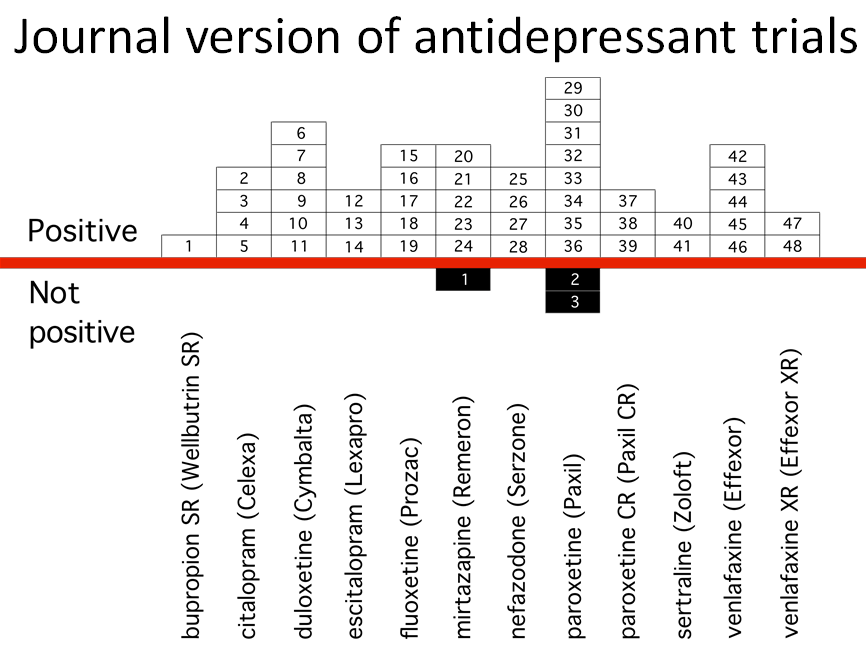 From Turner, Erick (2016): https://doi.org/10.6084/m9.figshare.3381379.v1
What became of all those negative studies?
Admitted to a 
negative finding
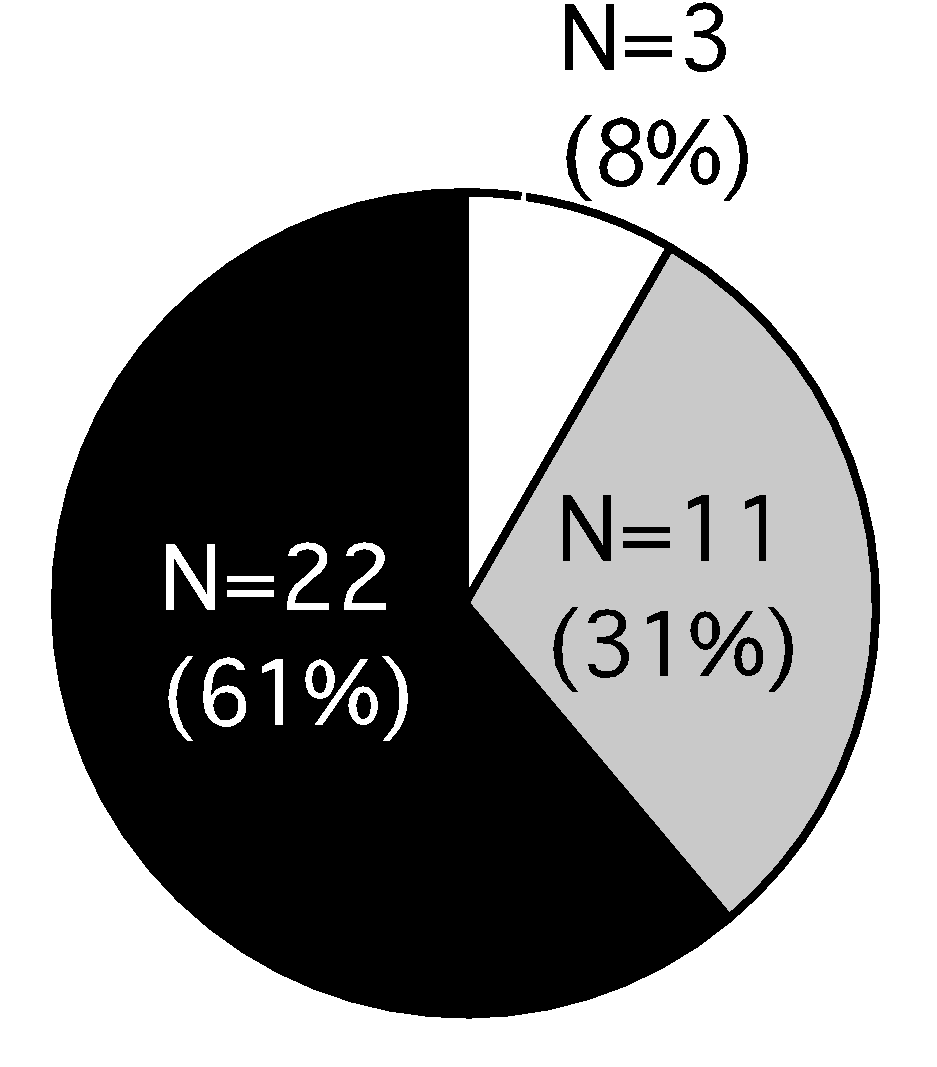 Unpublished
“Spun” from
negative to
positive
From Turner, Erick (2016): https://doi.org/10.6084/m9.figshare.3381379.v1
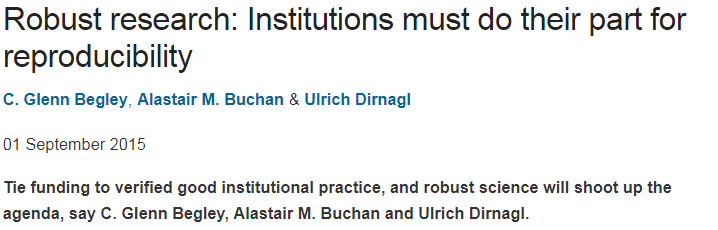 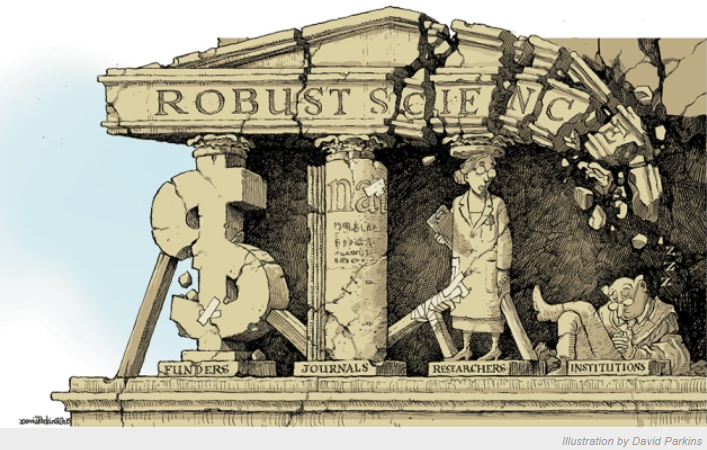 Nature 525, 25–27 (03 September 2015) doi:10.1038/525025a
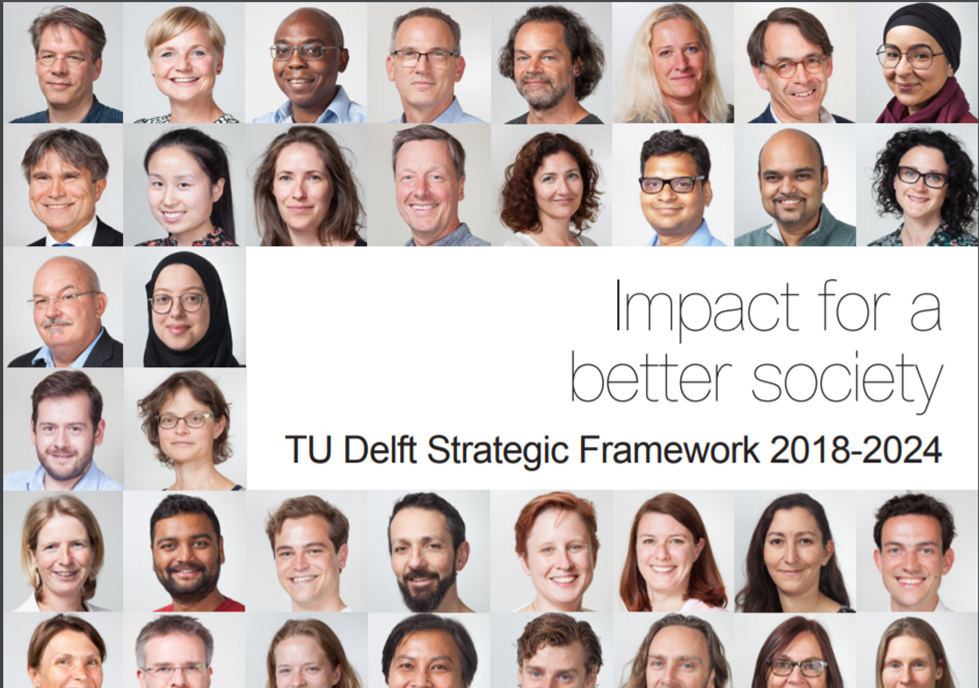 Four major principles:

Excellence, Impact, Engagement and Openness
https://openworking.wordpress.com/2018/02/04/tu-delft-strategic-framework-2018-2024-what-does-it-mean-for-open-science/
TU Delft Library as a reproducibility hub
Reproducibility hub is not simply a suite of tools. It needs:
People
Solutions
Policy
I will highlight some selected items
People
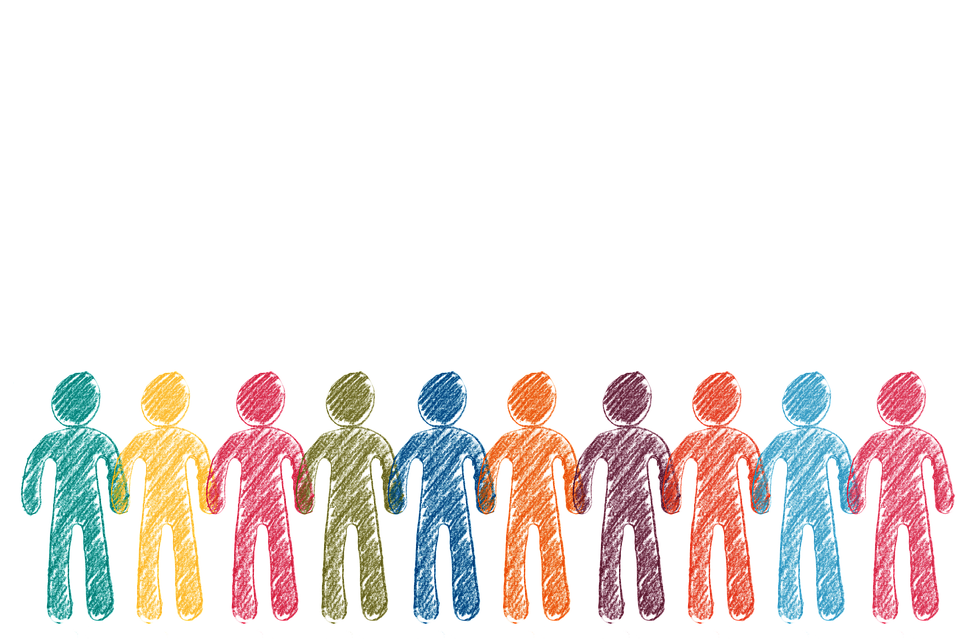 Data Stewardship at TU Delft
Aim: to develop mature practices for research data management across the campus.
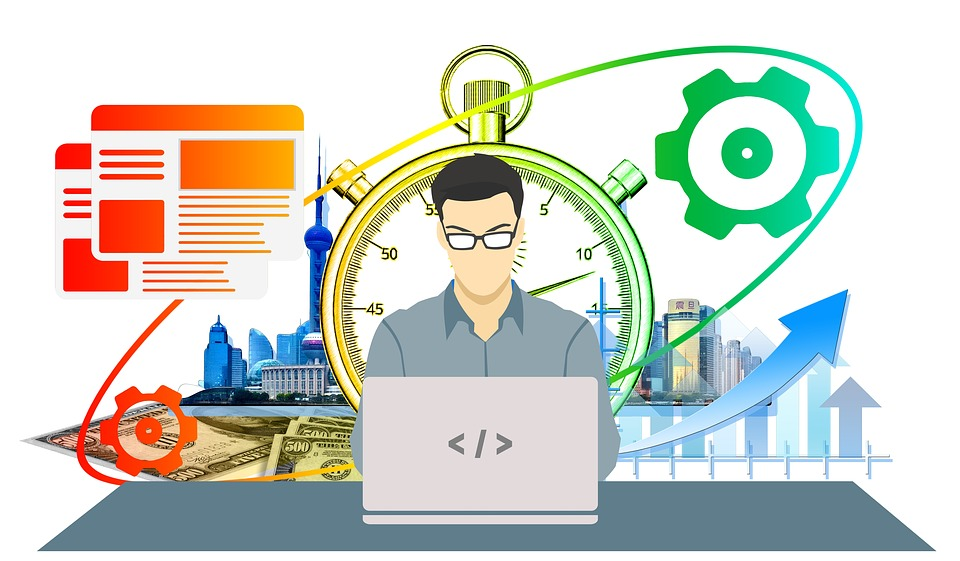 Good data management is a necessary prerequisite to reproducible research
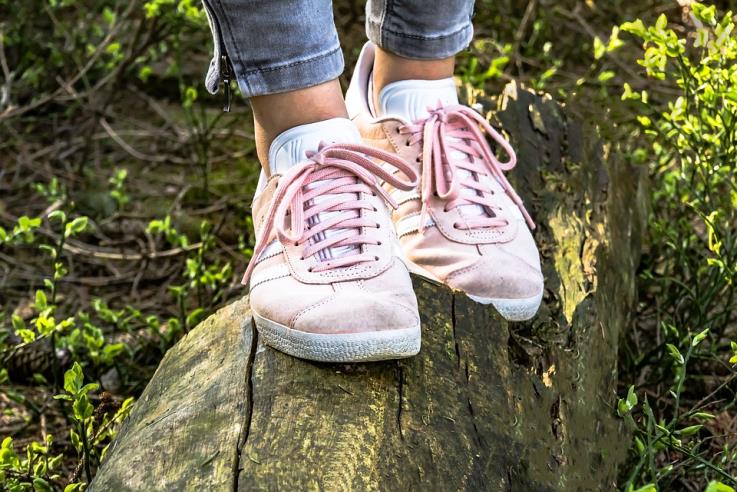 Research is central: importance of disciplinary support
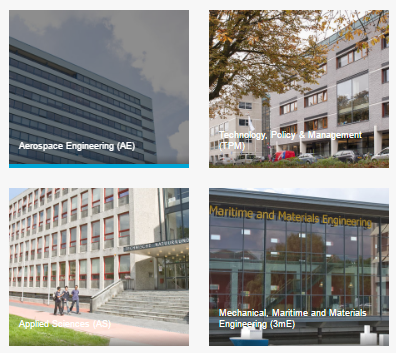 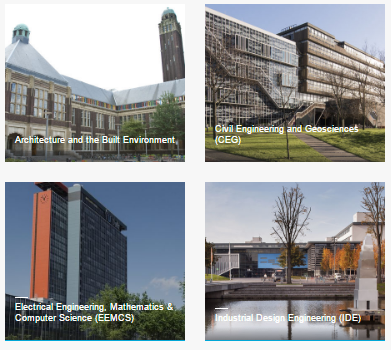 Subject-specific Data Steward at every Faculty
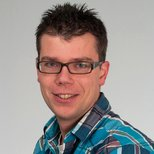 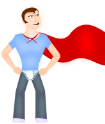 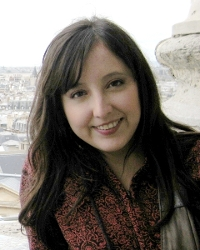 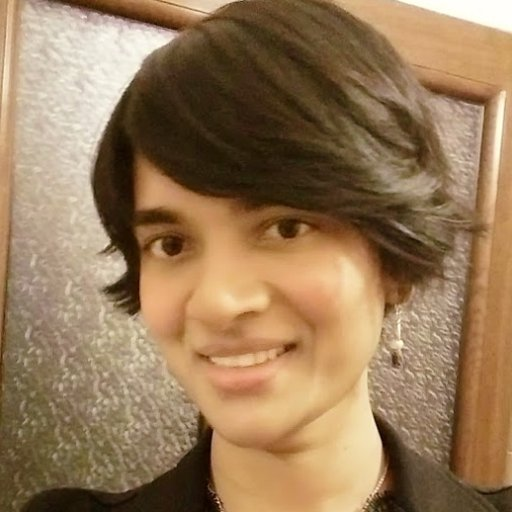 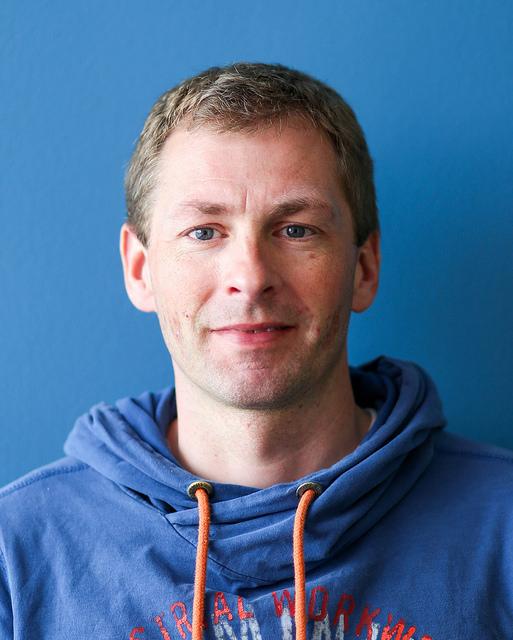 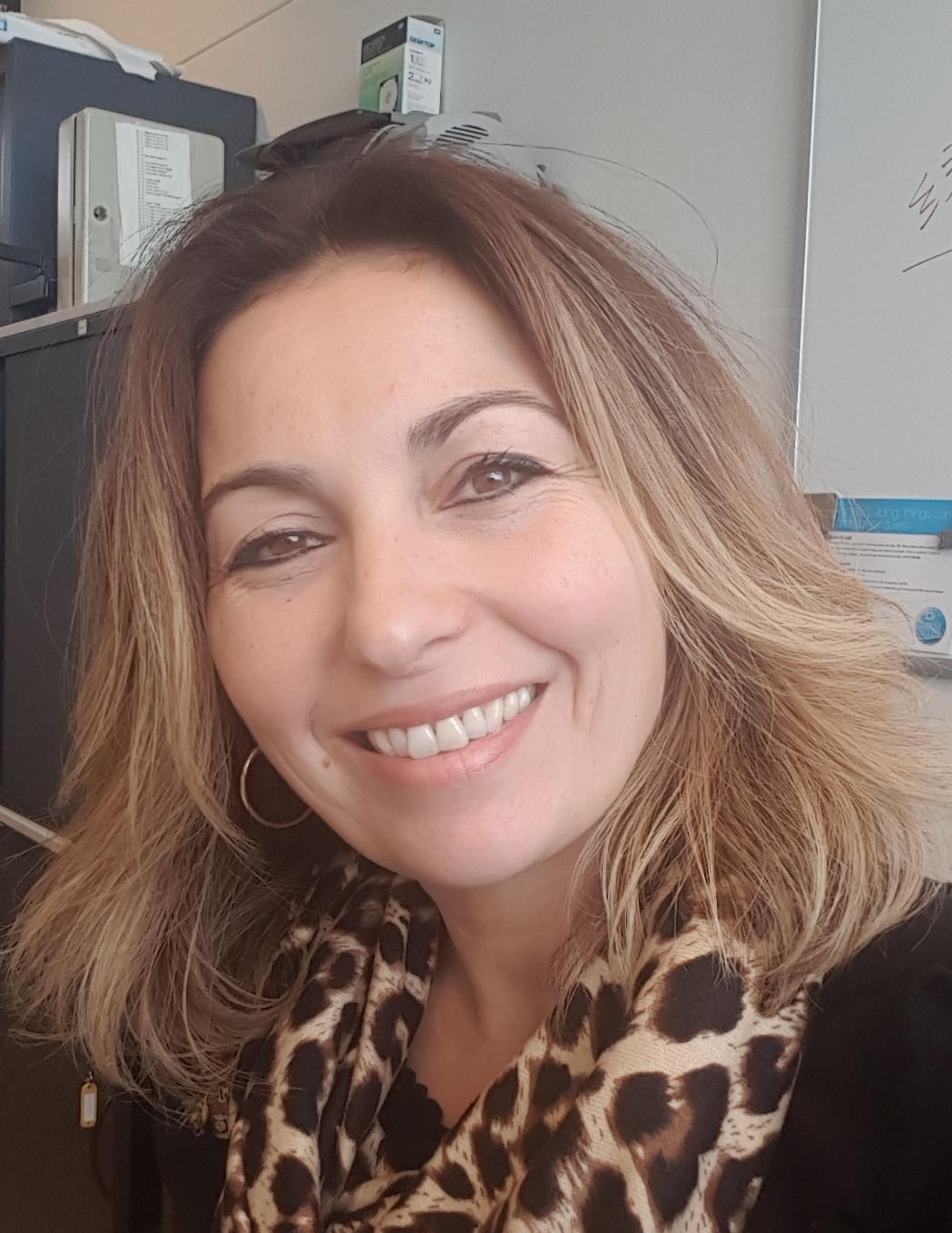 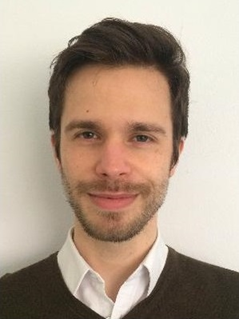 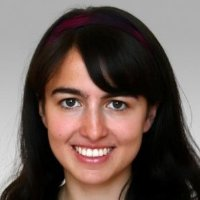 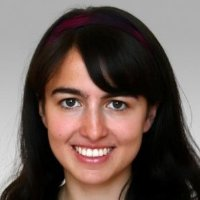 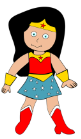 Key principles behind the project
Research is central
Data stewards are consultants, not police!
Objective: improve culture (not compliance)
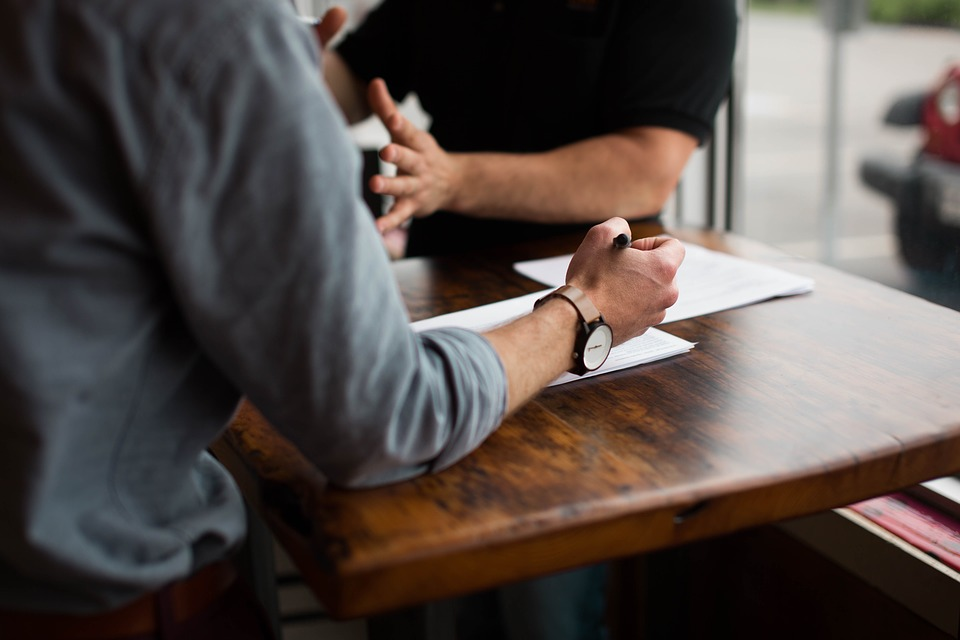 Data Stewardship – working openly
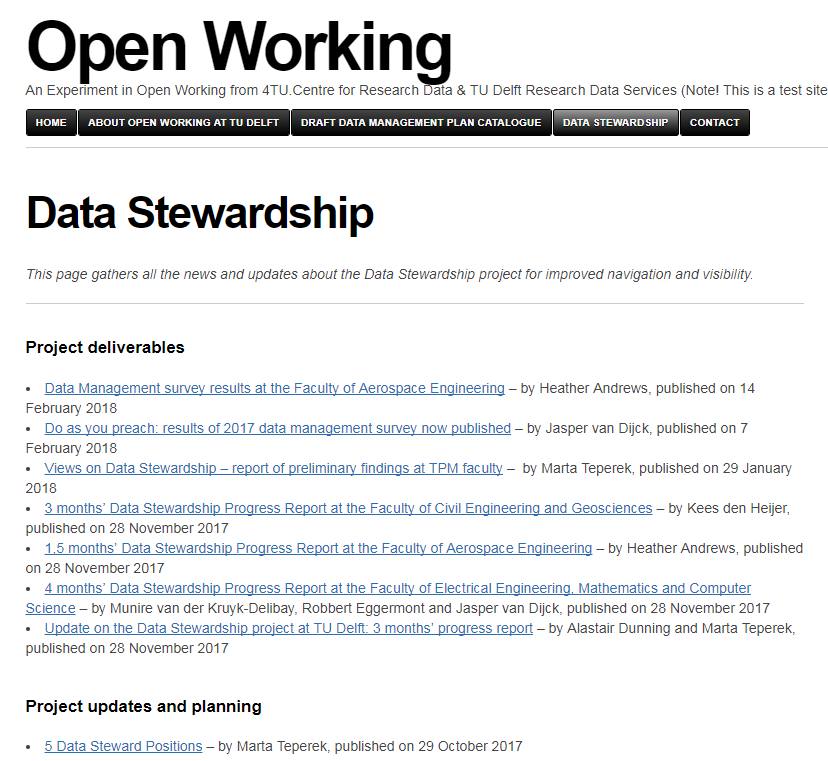 https://openworking.wordpress.com/data-stewardship/
Community building
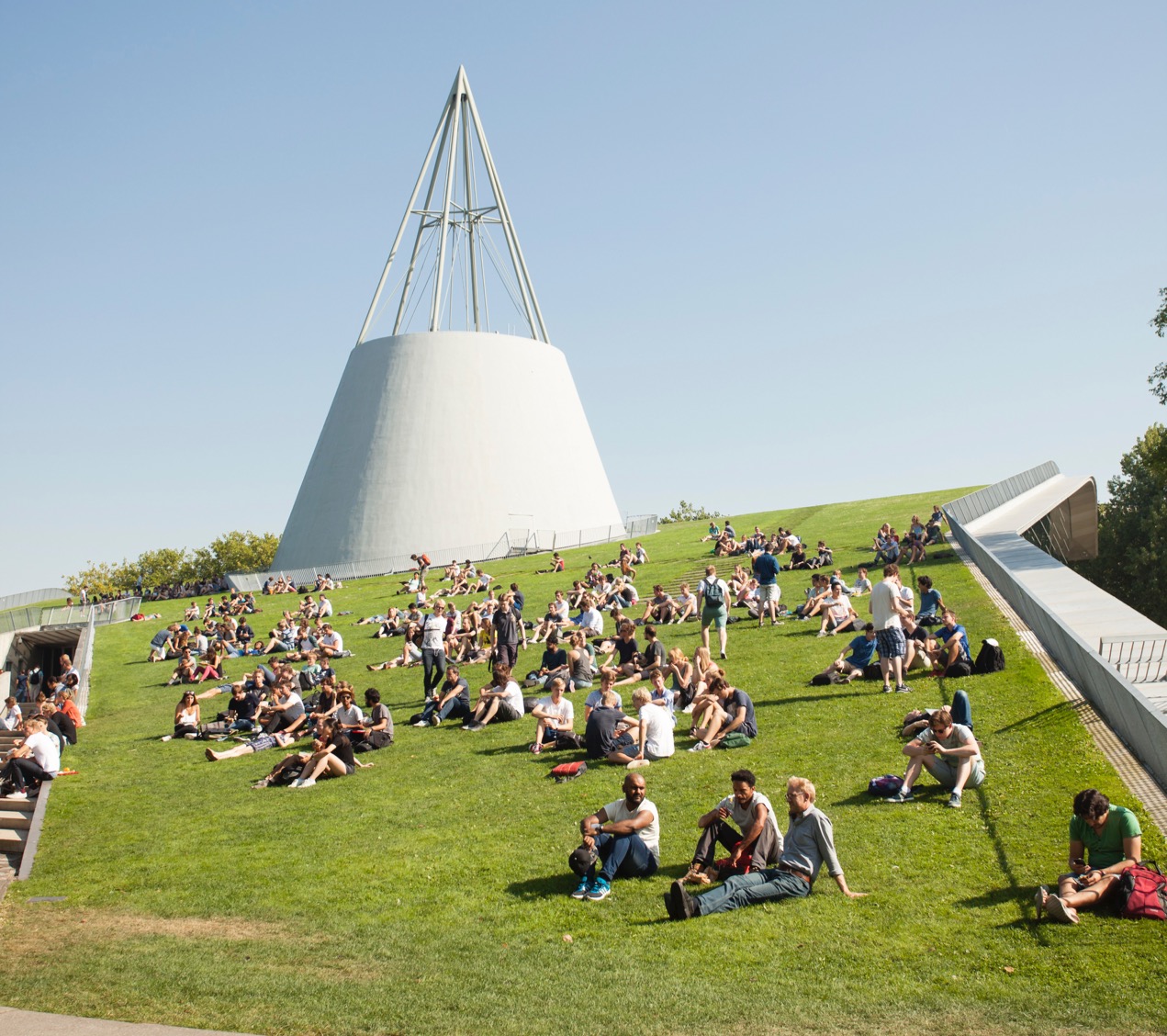 Advocacy
Open Science Roadshows
Dedicated presentations at ALL departments at ALL TU Delft faculties
40+ presentations
Every two years
Centered around reproducible research practices
Community building:
Open Science Seminars
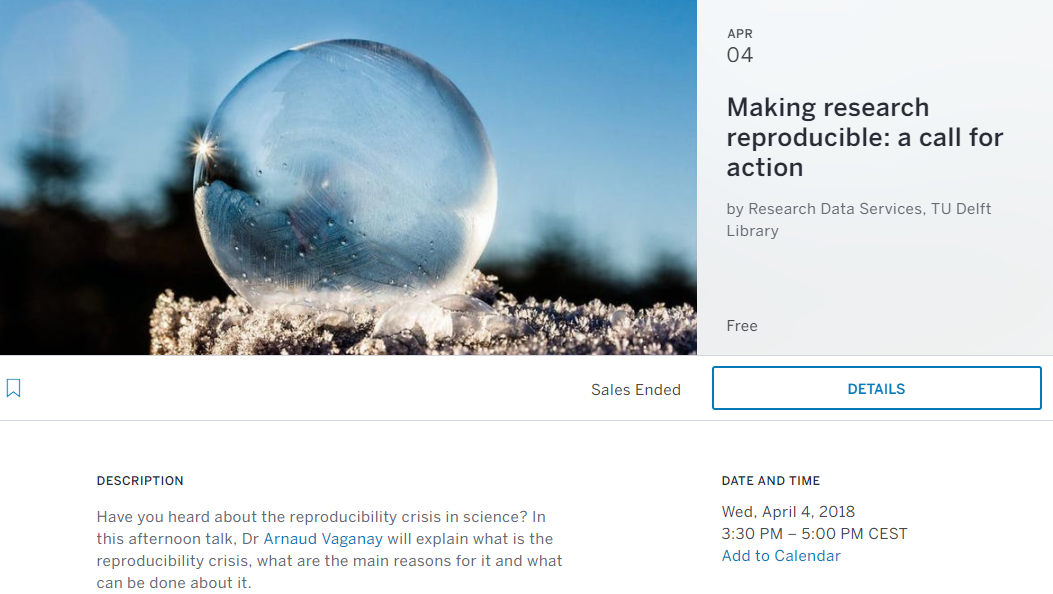 https://www.eventbrite.com/e/making-research-reproducible-a-call-for-action-tickets-43552852755#
Community building:
Open Science Seminars
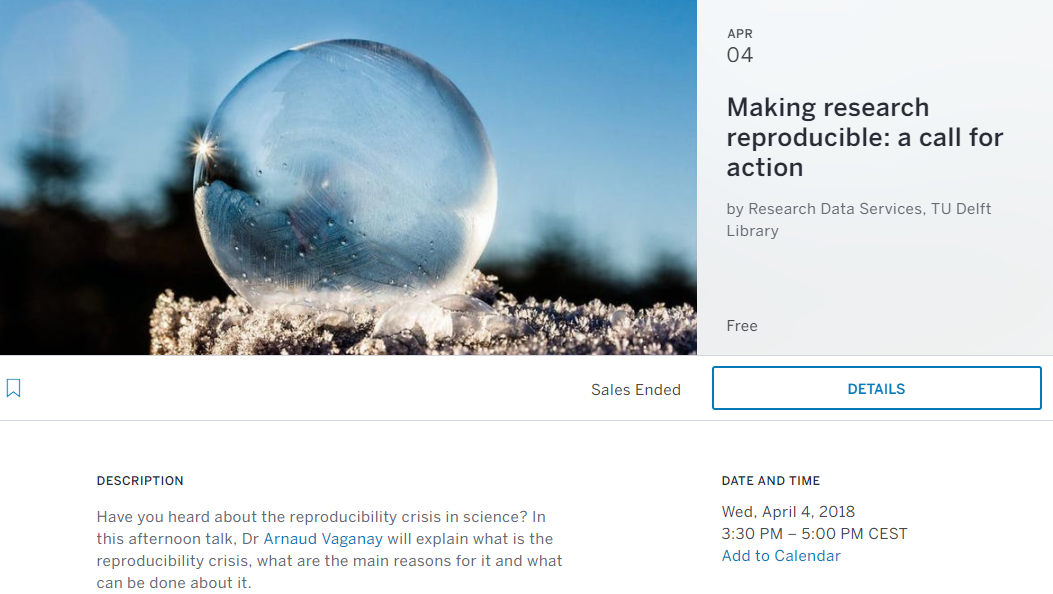 Would you attend follow up seminars?
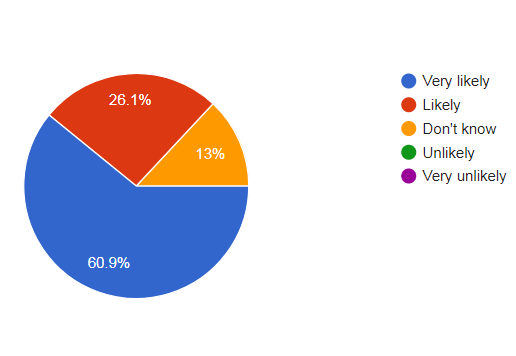 https://www.eventbrite.com/e/making-research-reproducible-a-call-for-action-tickets-43552852755#
Community building:
Data Champions
Call for Champions starting in May 2018
Local advocates for good data management
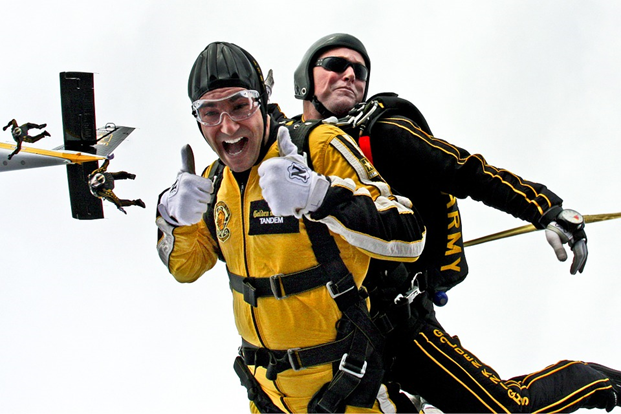 Solutions
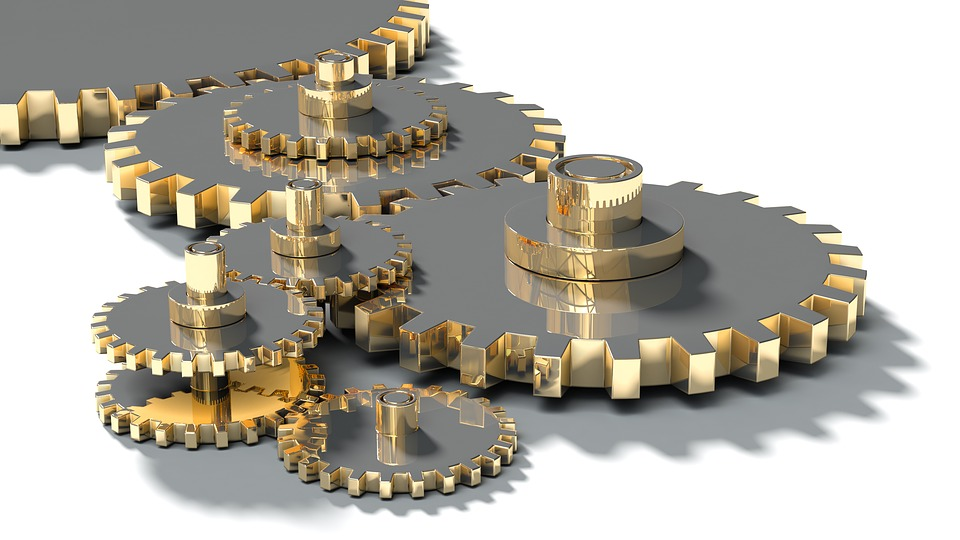 Integration of and collaboration between service providers
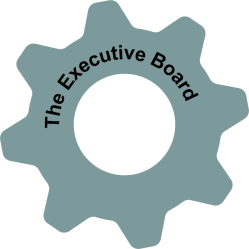 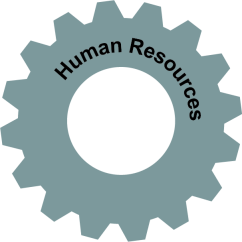 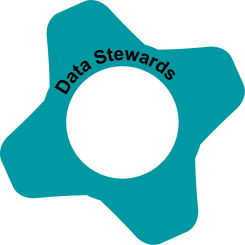 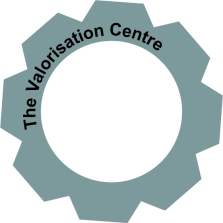 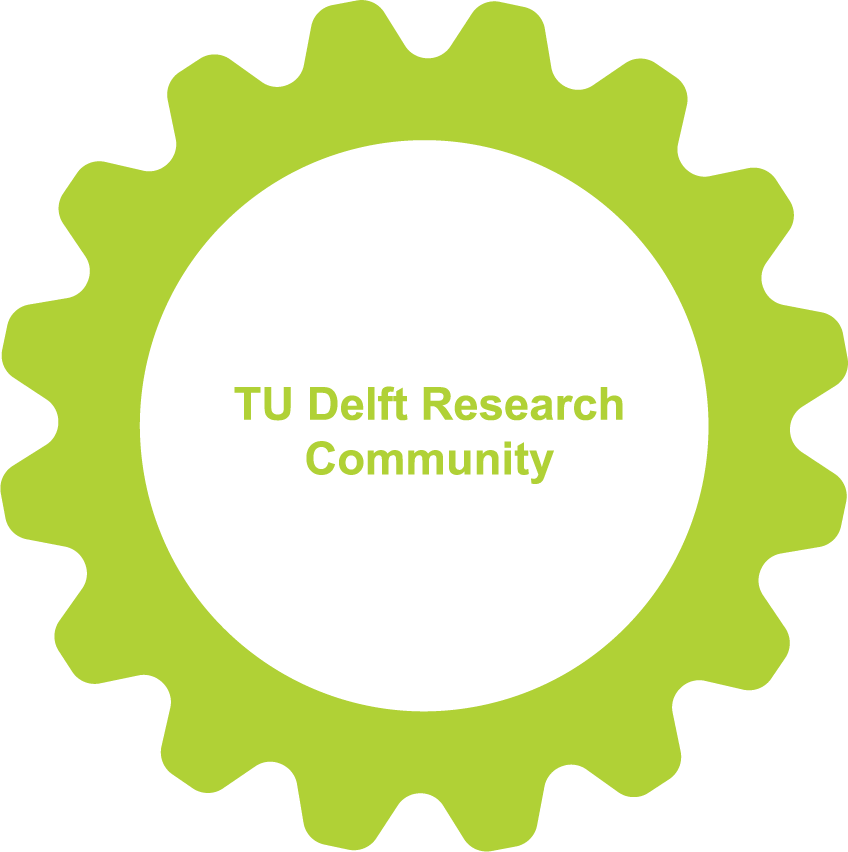 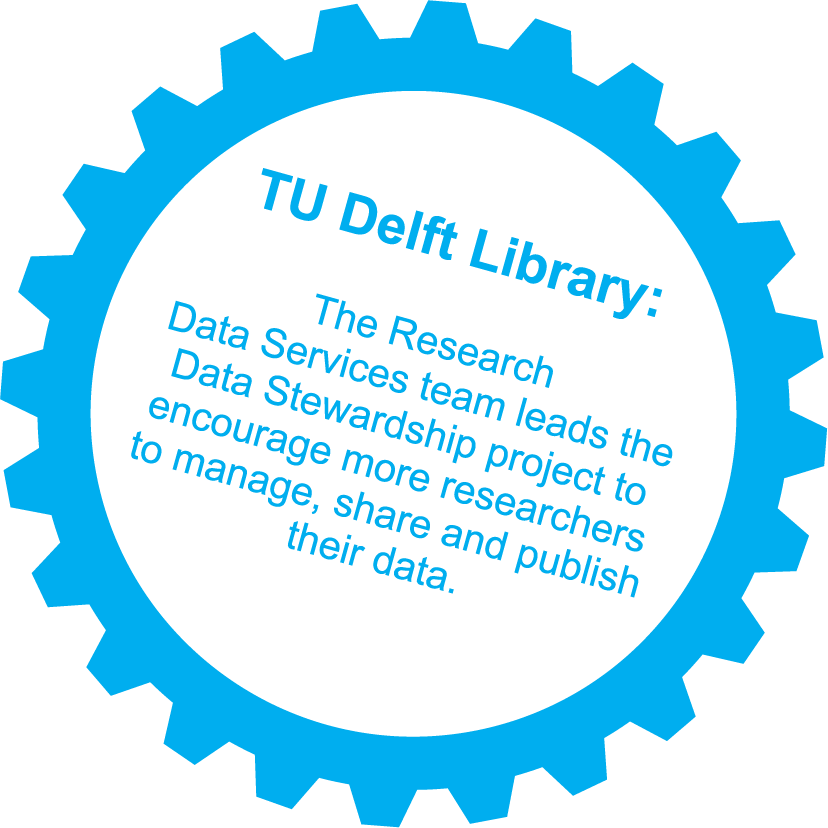 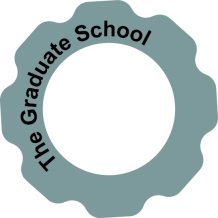 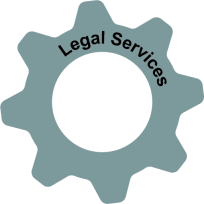 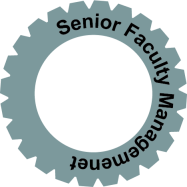 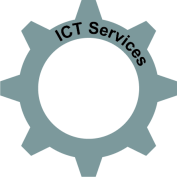 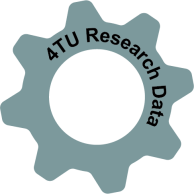 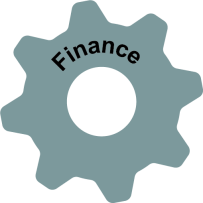 Integration of and collaboration between service providers
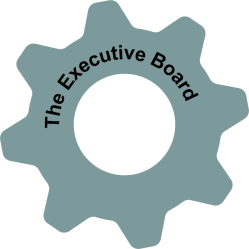 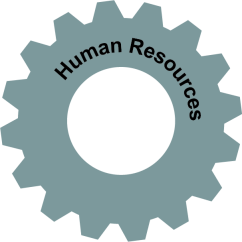 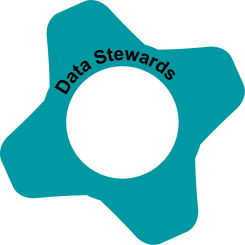 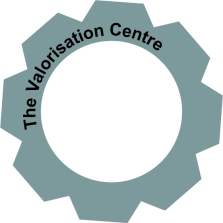 Collaboration between University service providers:
Working with big data
Working with personal data
Budgeting for data management...
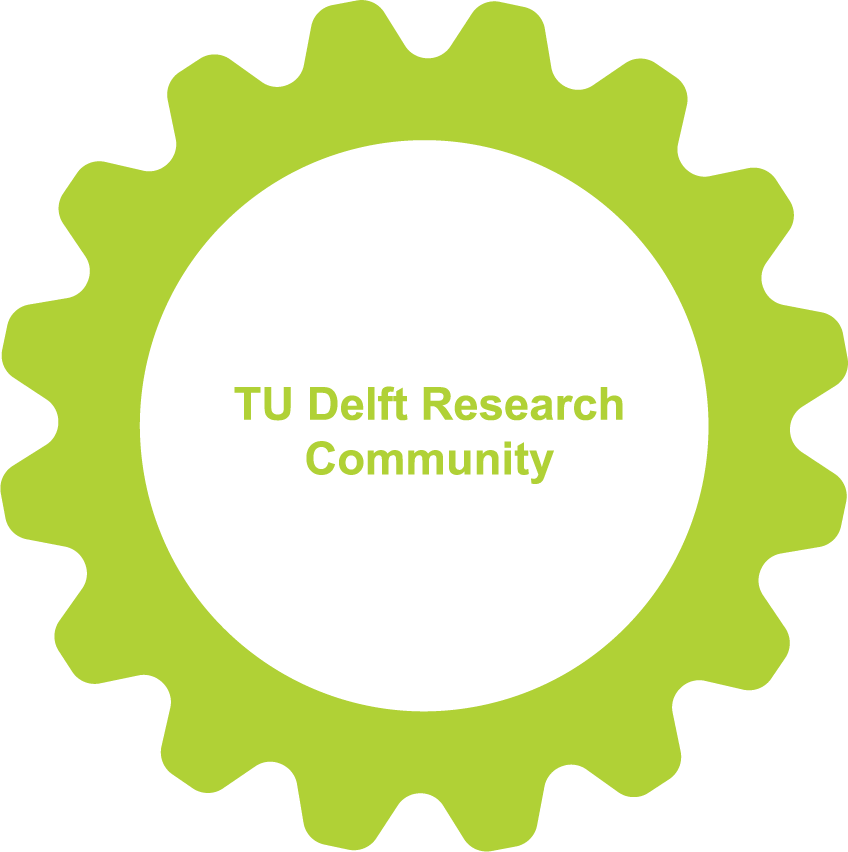 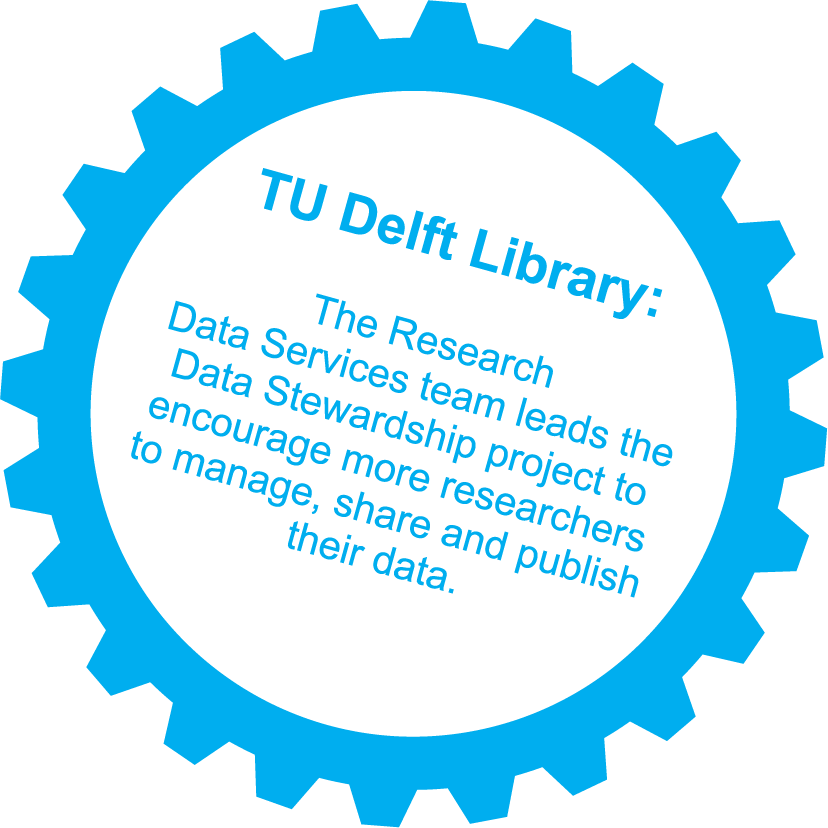 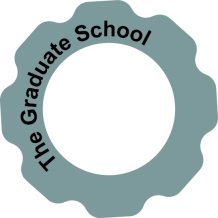 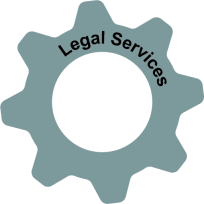 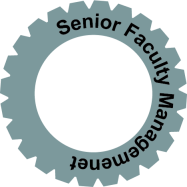 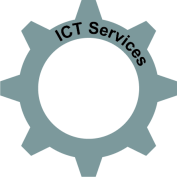 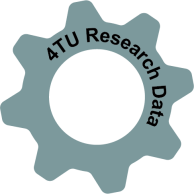 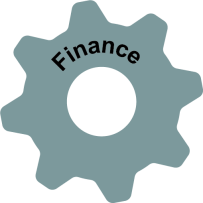 Solutions: 4TU.Centre for Research Data
Consortium of three technical universities:
TU Delft, TU Eindhoven and Twente University
But open to everyone
Certified and trusted research data repository
Datasets preserved for at least 15 years
Each Dataset is assigned a DOI
Over 7,500 datasets
Data Refinement Fund: €5,000 / dataset
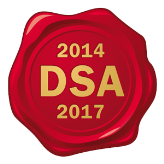 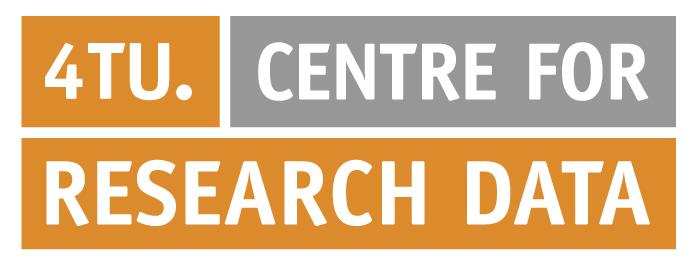 http://researchdata.4tu.nl/en/home/
Solutions in progress: 
TU Delft Open
TU Delft’s publishing platform
Innovative solutions for better publishing
Based on Registered Reports?
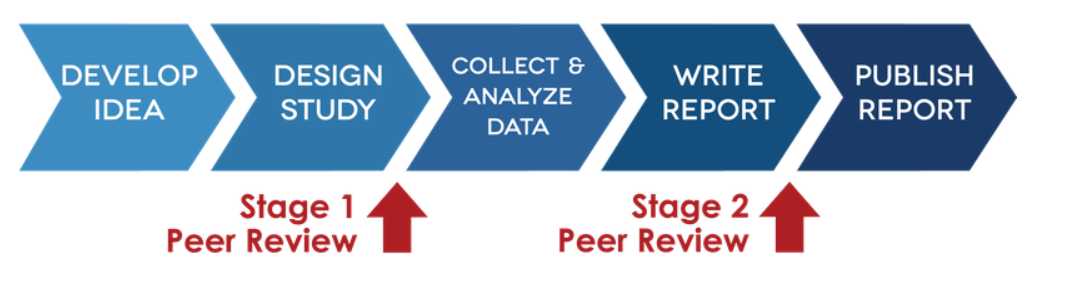 "Because the study is accepted in advance, the incentives for authors change from producing the most beautiful story to the most accurate one."

Professor Chris Chambers, Cardiff University
https://cos.io/rr/
Policy
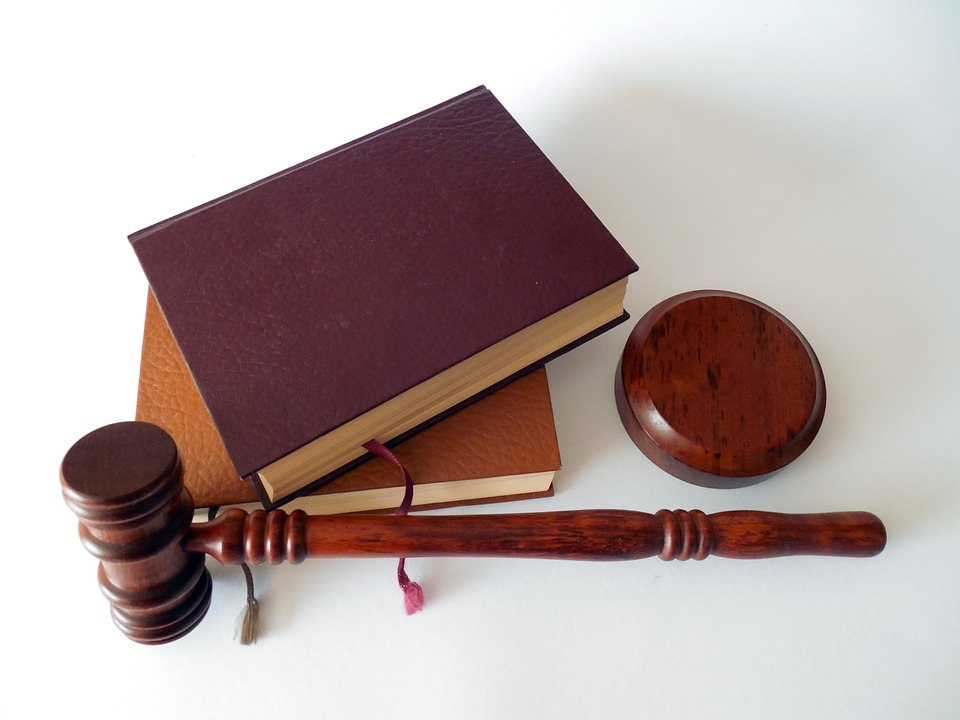 Integrity Policy
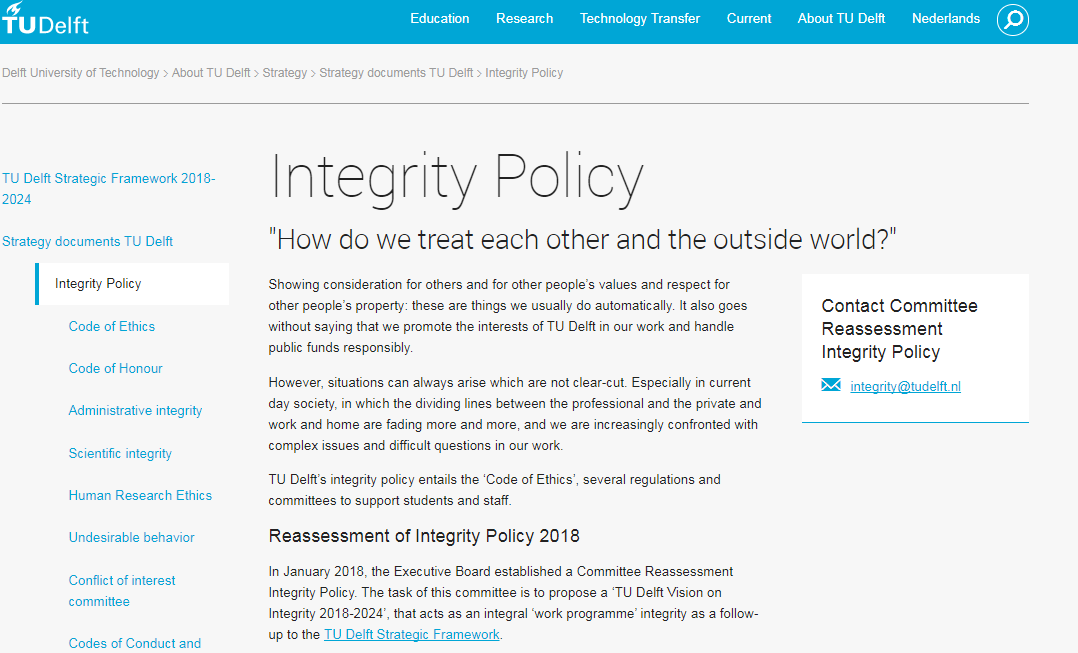 https://www.tudelft.nl/en/about-tu-delft/strategy/strategy-documents-tu-delft/integrity-policy/
Research Data Management Policies
Framework Policy:
 specifies TU Delft-wide roles and responsibilities
Faculty-specific policies: 
to reflect disciplinary differences
Template provided
Separate implementation guide
Timeline: practice before policy
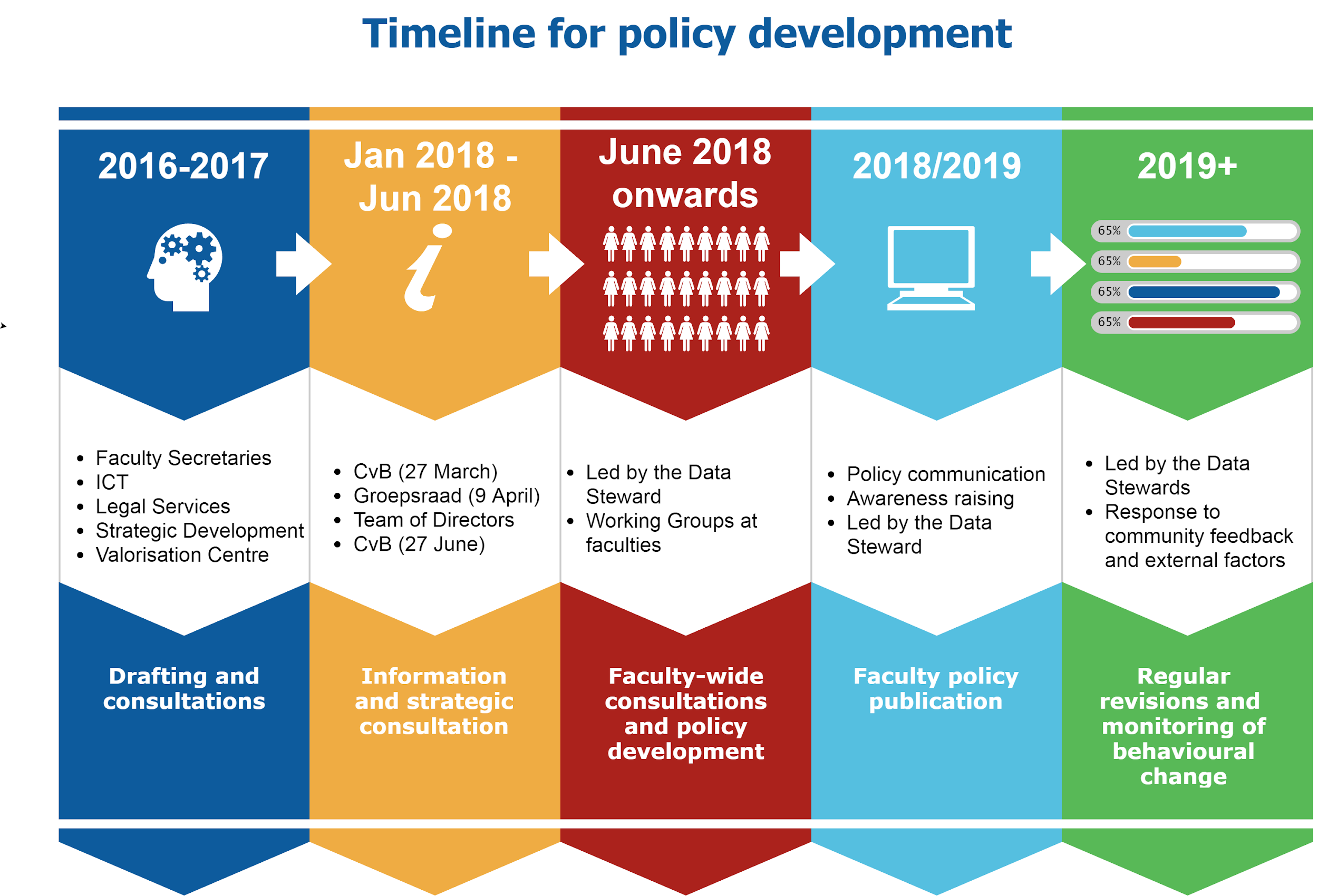 [Speaker Notes: https://drive.google.com/file/d/1VPBzdaYCI-0RKOkZqAH00fNu4t-364QY/view?usp=sharing]
Rewarding researchers for quality (reproducible) research
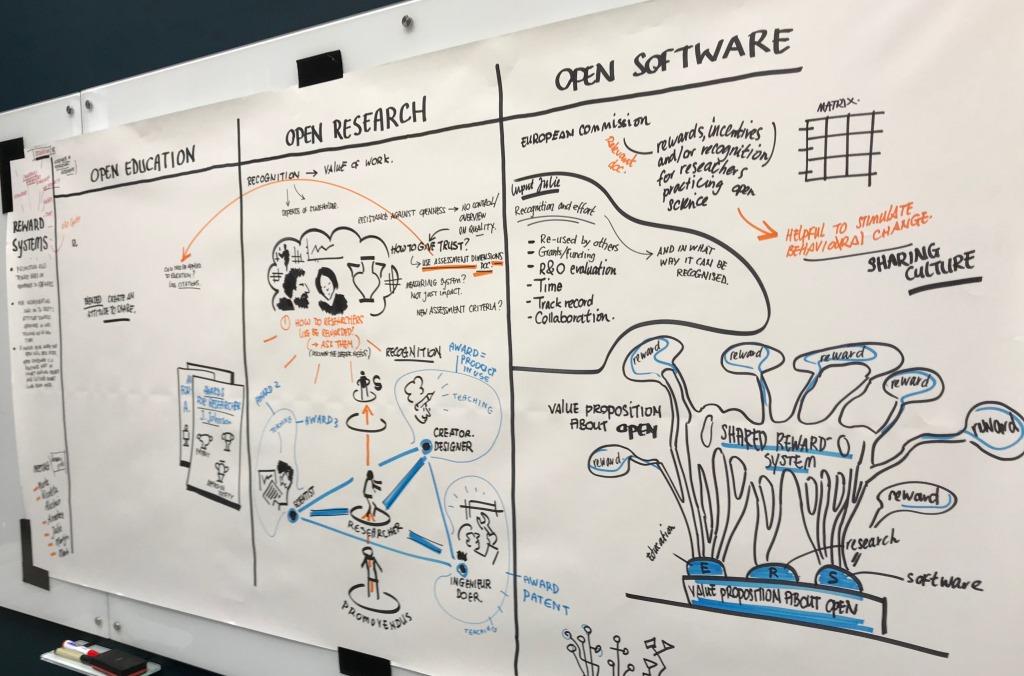 Copyright: Mark van Huystee
The sketch will be available at:
 https://opensketching.weblog.tudelft.nl/
Need for international collaboration
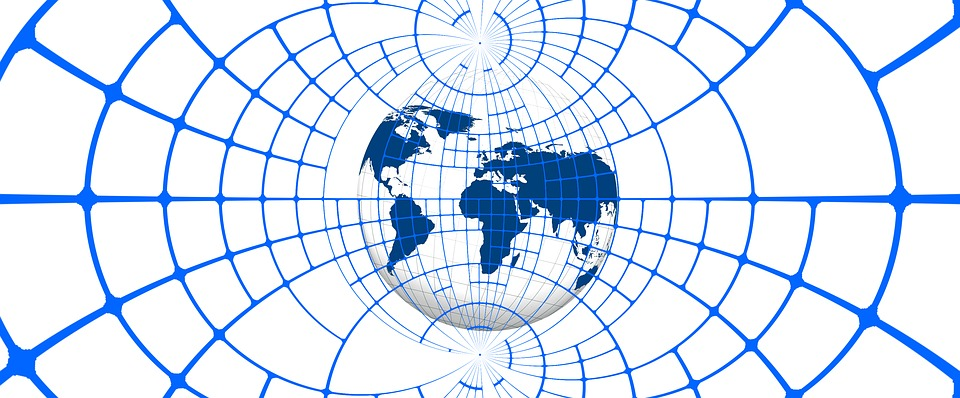 European Commission - FP9
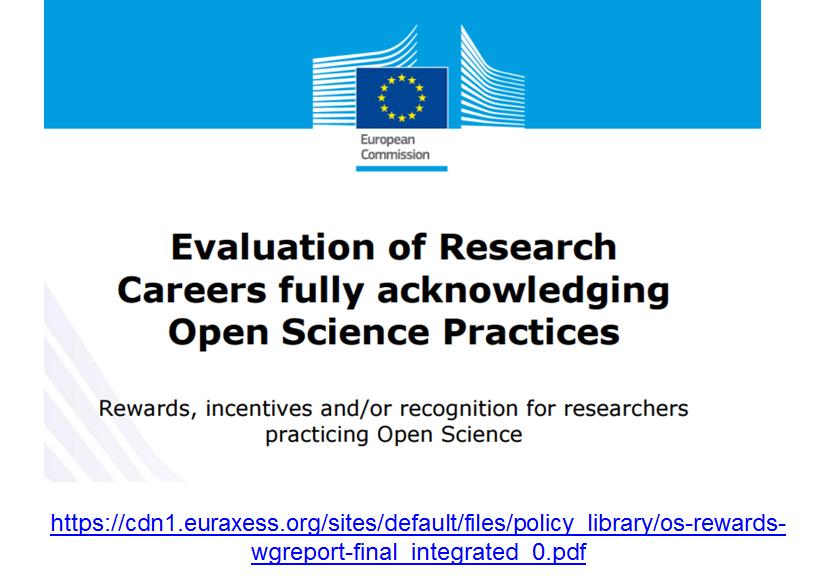 https://cdn1.euraxess.org/sites/default/files/policy_library/os-rewards-wgreport-final_integrated_0.pdf
European Commission - FP9
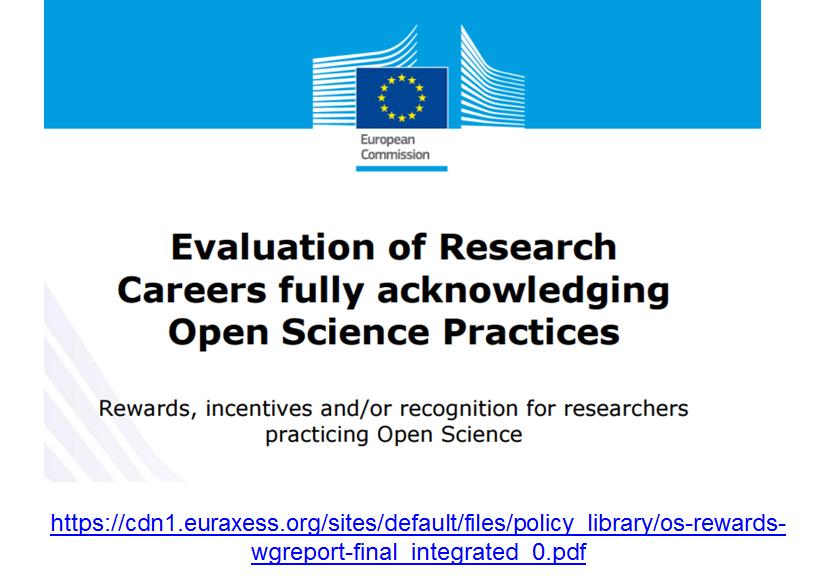 Commitment to Open Science - eligibility condition in FP9?
https://cdn1.euraxess.org/sites/default/files/policy_library/os-rewards-wgreport-final_integrated_0.pdf
European Open Science Cloud
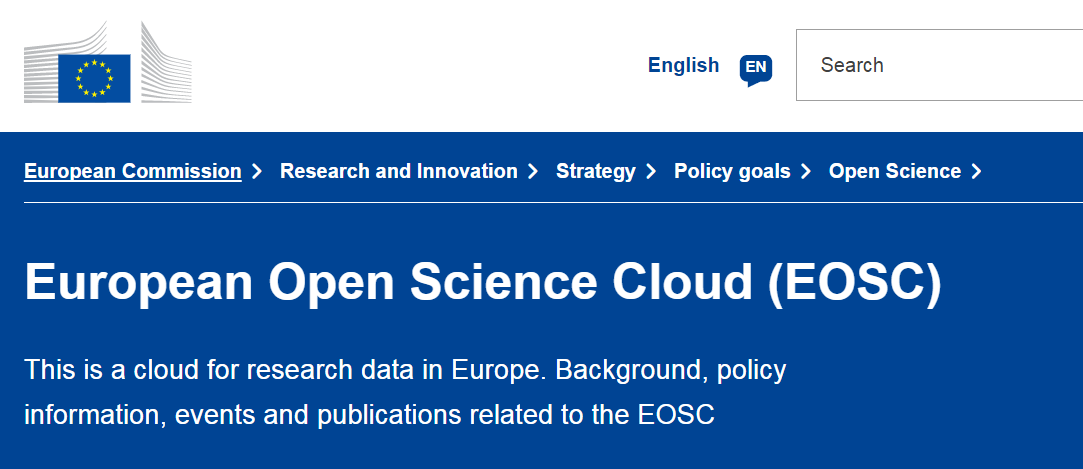 http://ec.europa.eu/research/openscience/index.cfm?pg=open-science-cloud#
How can institutions contribute to EOSC?...
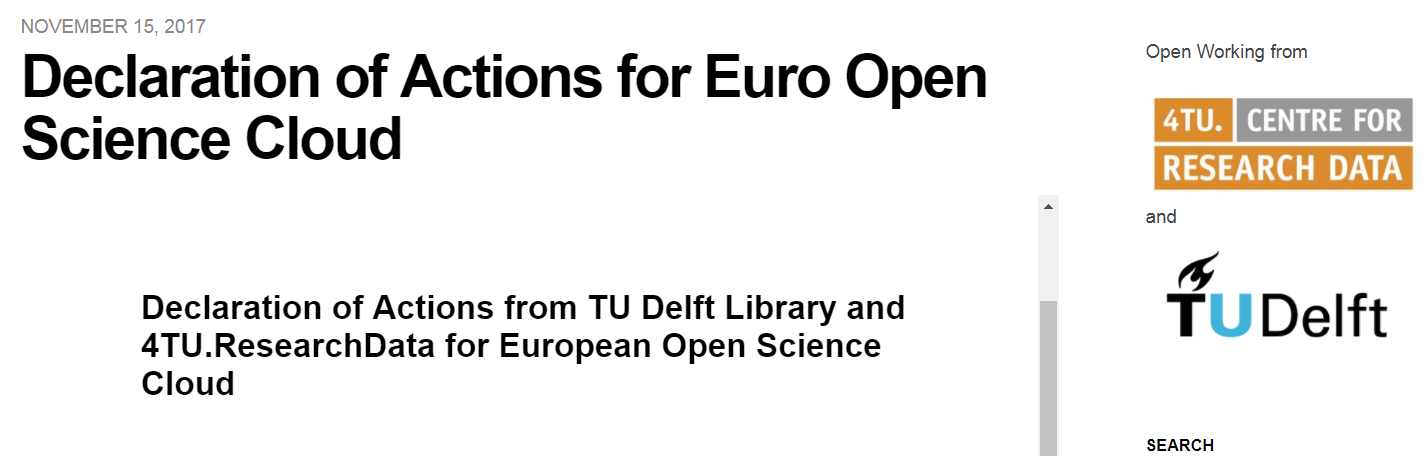 https://openworking.wordpress.com/2017/11/15/declaration-of-actions-for-euro-open-science-cloud/
...and how can EOSC contribute to research institutions?
Two-way communication is needed
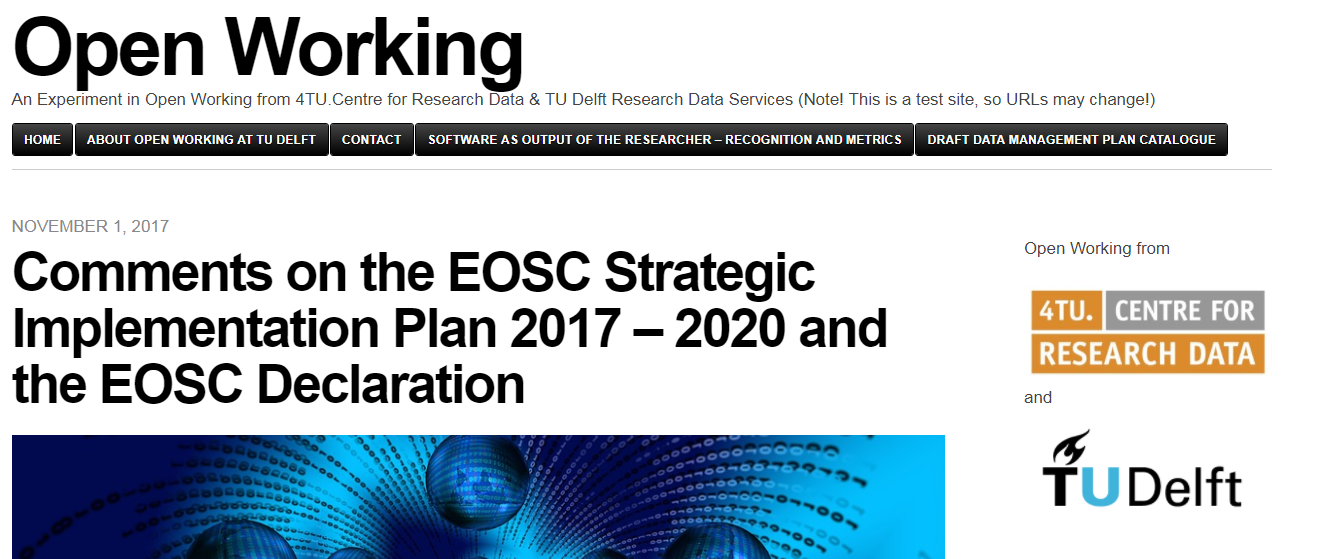 https://openworking.wordpress.com/2017/11/01/comments-on-the-eosc-strategic-implementation-plan-2017-2020-and-the-eosc-declaration/
Two-way communication
Sharing case studies, good practice, expertise and infrastructure
Advertisement of EOSC resources and services to the research community
Providing suggestions and community feedback to EOSC
Summary
Reproducibility crisis and why institutions should take an action
Case study from TU Delft:
People
Solutions
Policy
International collaboration
What’s the future of academic libraries?
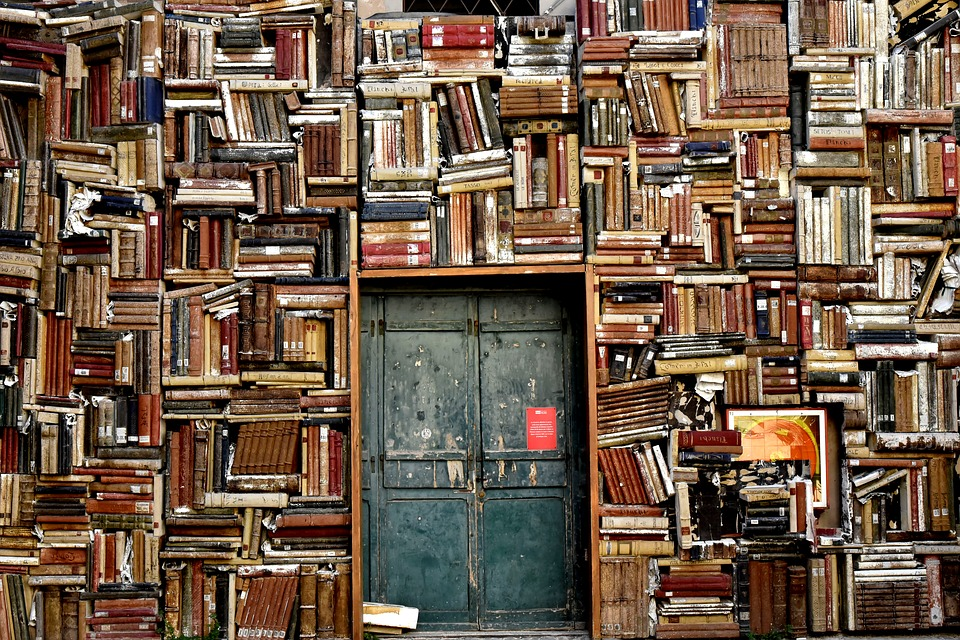 Museums of books?
What’s the future of academic libraries?
Research partners?
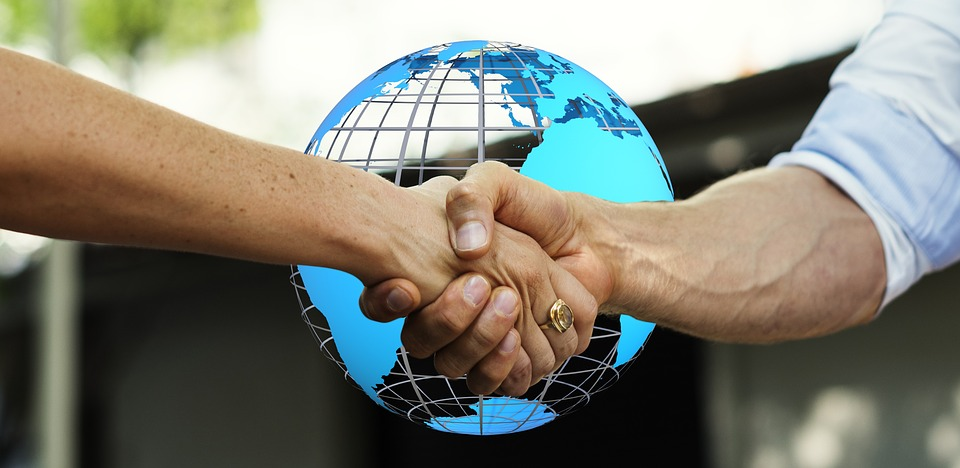 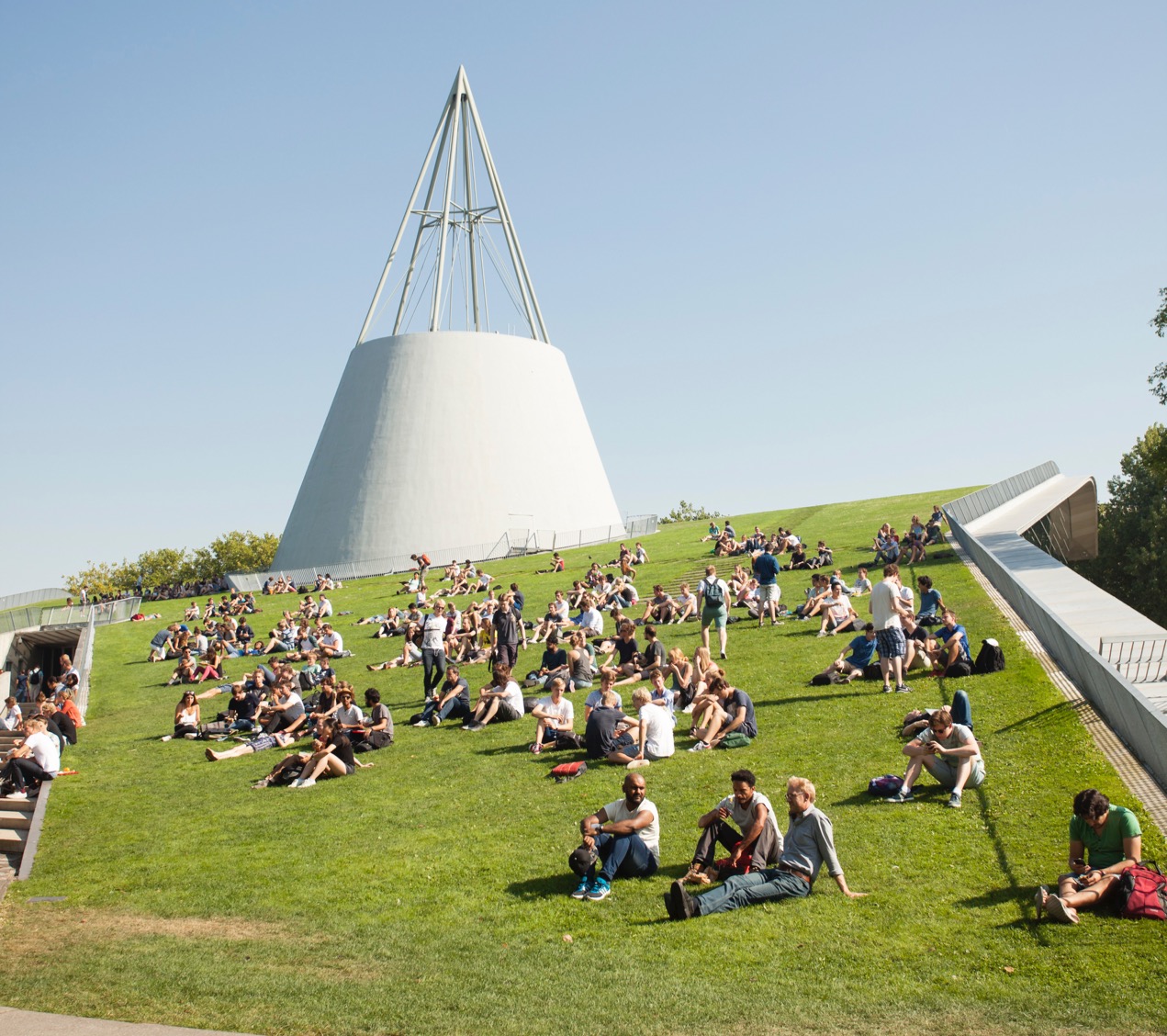 What’s the future of academic libraries?
Community centers?
Invitation to exchange practice
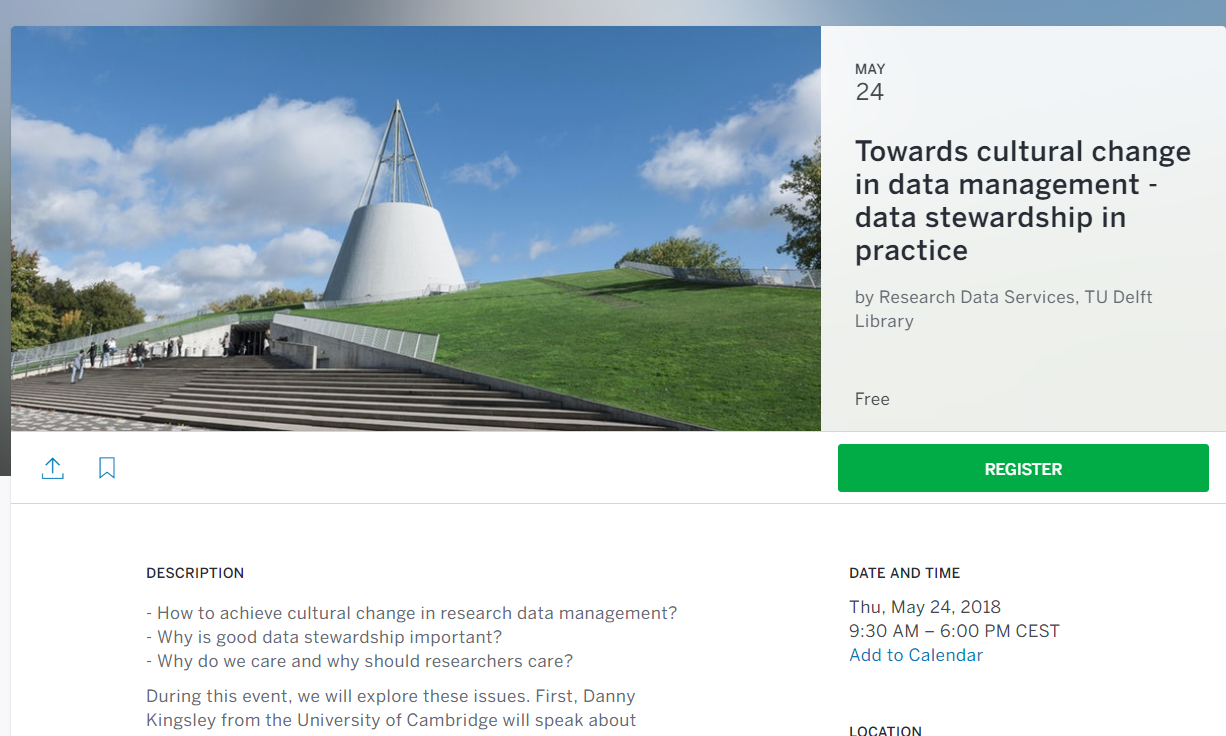 http://bit.ly/24mayOpenDay
Questions? Feedback? Suggestions?
Marta Teperek
m.teperek@tudelft.nl
@martateperek
Slides available at: https://doi.org/10.5281/zenodo.1221415